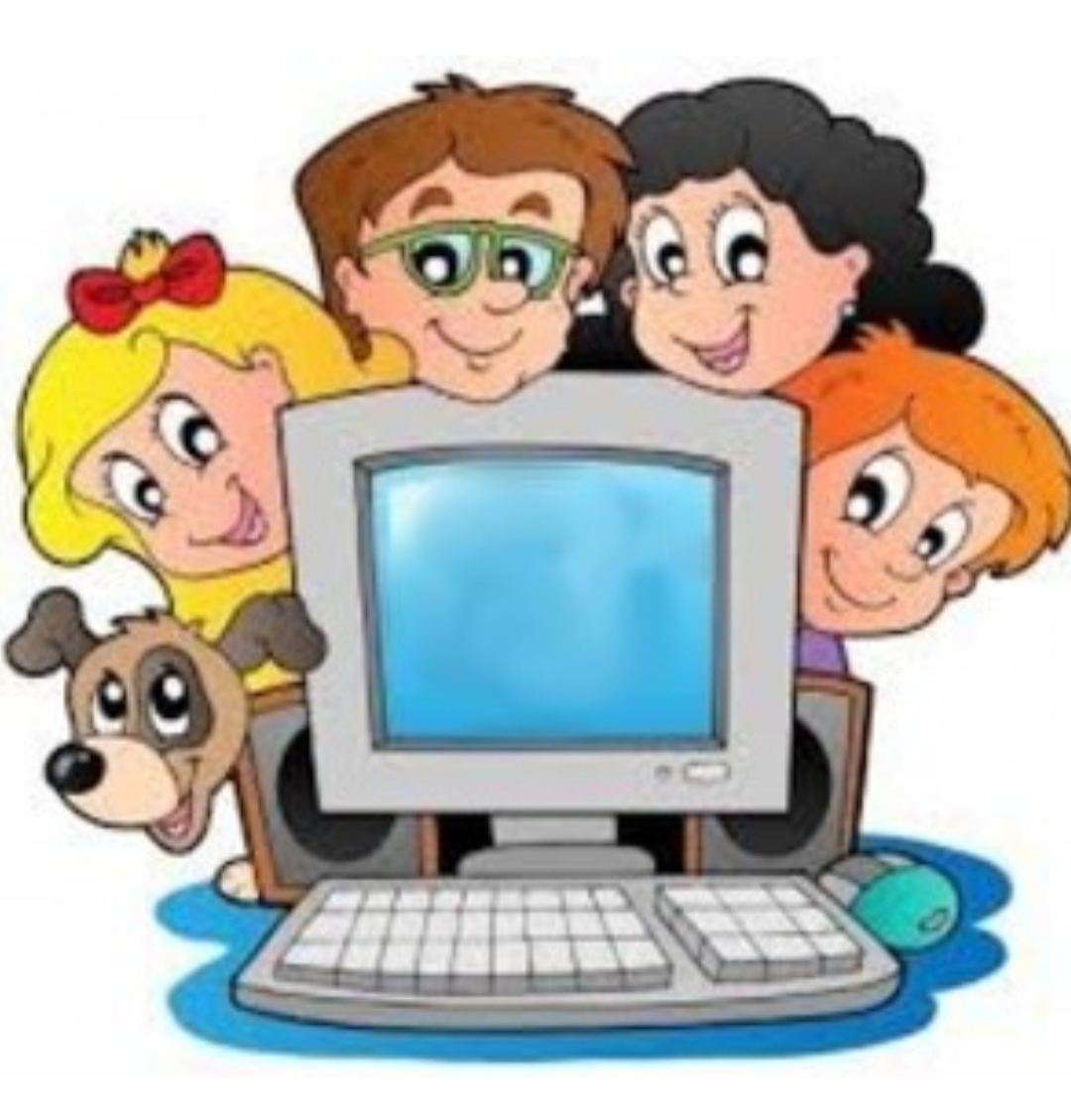 Dziecko w sieci - zasady bezpiecznego korzystania z Internetu
Opracowanie – Aneta Iwanicka
Korzystając z Internetu należy pamiętać o podstawowych zasadach
Zasada nr 1
NIE OTWIERAJ PODEJRZANYCH  LINKÓW
NIE POBIERAJ PODEJRZANYCH ZAŁĄCZNIKÓW
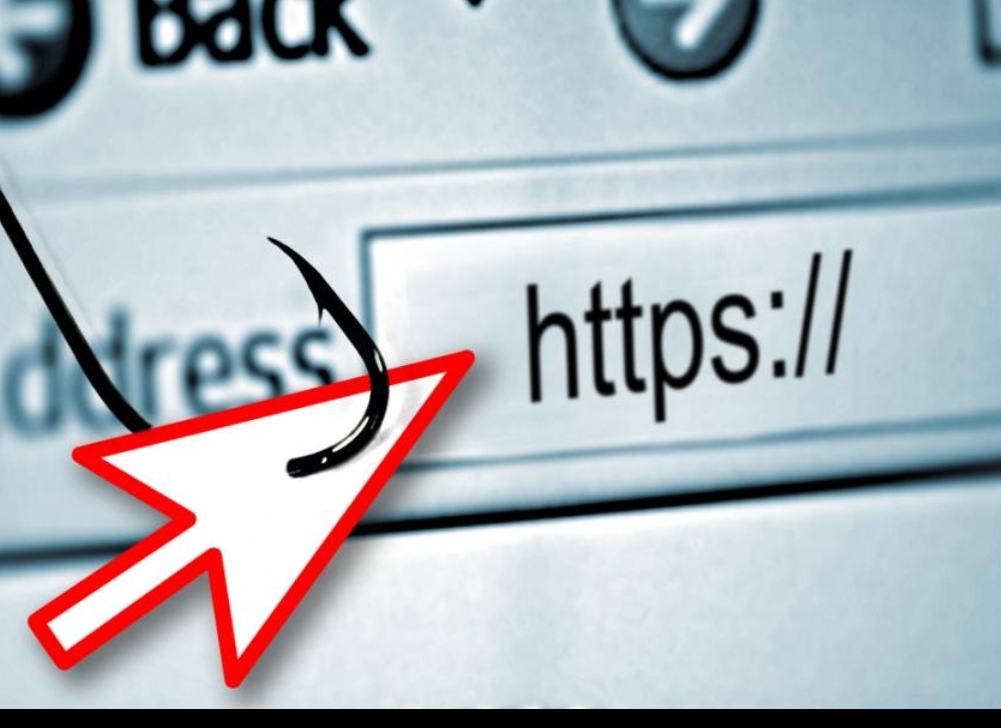 Zasada nr 2
NIGDY NIE PODAWAJ NIKOMU SWOICH HASEŁ
PAMIĘTAJ, ABY ZAWSZE SIĘ WYLOGOWAĆ
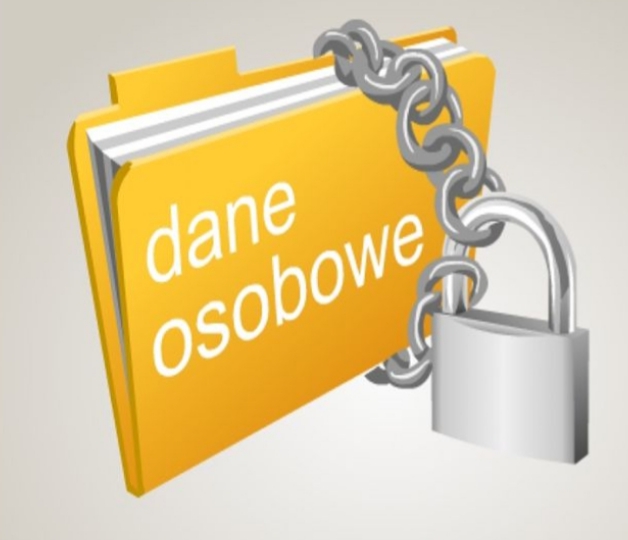 Zasada nr 3
SZANUJ SIEBIE, SZANUJ INNYCH:
pomyśl, zanim wrzucisz coś do sieci;
bądź kulturalny;
nie hejtuj ;
nie spamuj; 
nie wyzywaj;
nie obrażaj.
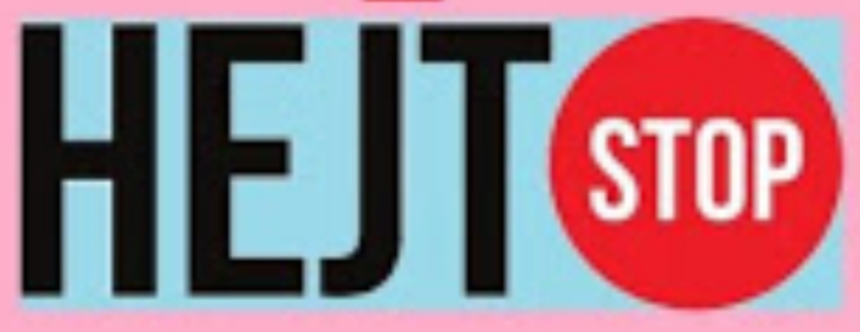 Zasada nr 4
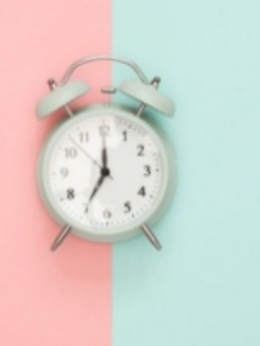 SZANUJ SWÓJ CZAS - ZACHOWAJ                  UMIAR W SPĘDZANIU CZASU W SIECI
Zasada nr 5
BĄDŹ ROZSĄDNY - PAMIĘTAJ        NIE WSZYSTKIE INFORMACJE               W INTERNECIE SĄ PRAWDZIWE
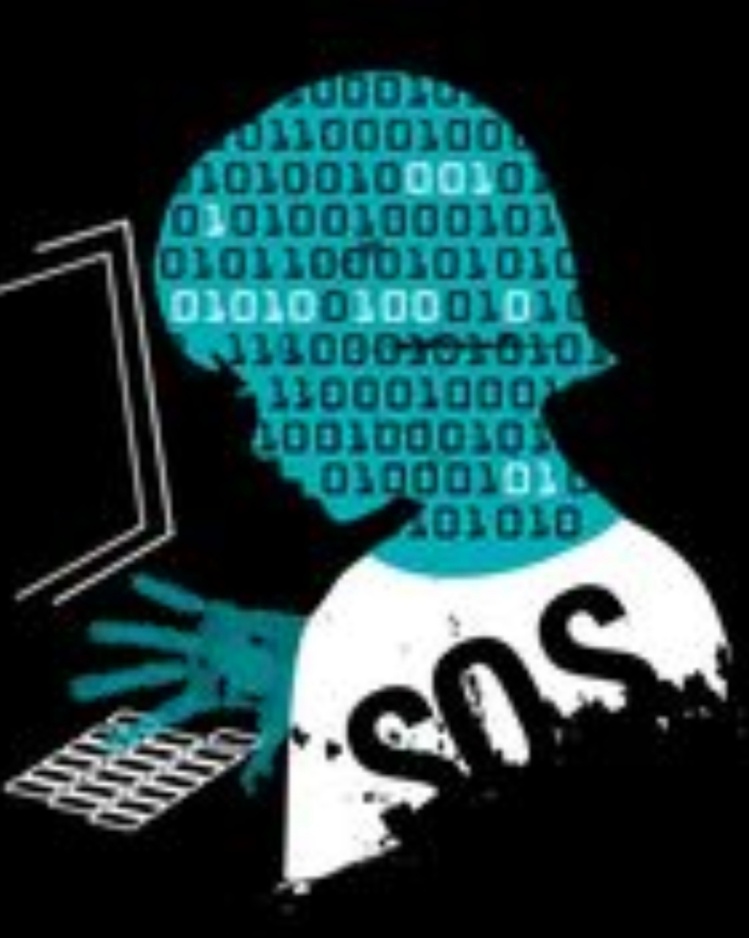 Zasada nr 6
KORZYSTAJ Z MOŻLIWOŚCI INTERNETU - POMYŚL JAK MOŻESZ WYKORZYSTAĆ POTENCJAŁ INTERNETU DO ZABAWY I NAUKI.
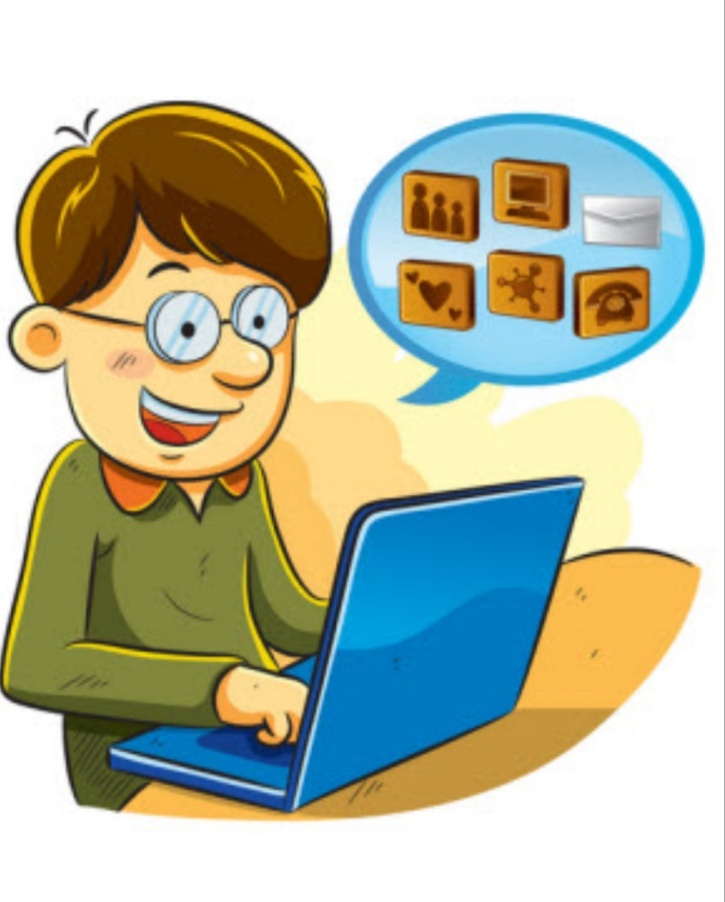 Zasada nr 7
PRZESTRZEGAJ PRAWA:
pamiętaj, że regulacje prawne obowiązują również w Internecie.
w przypadku natrafienia na  nielegalne treści w sieci należy zgłaszać je na  stronie www.dyzurnet.pl
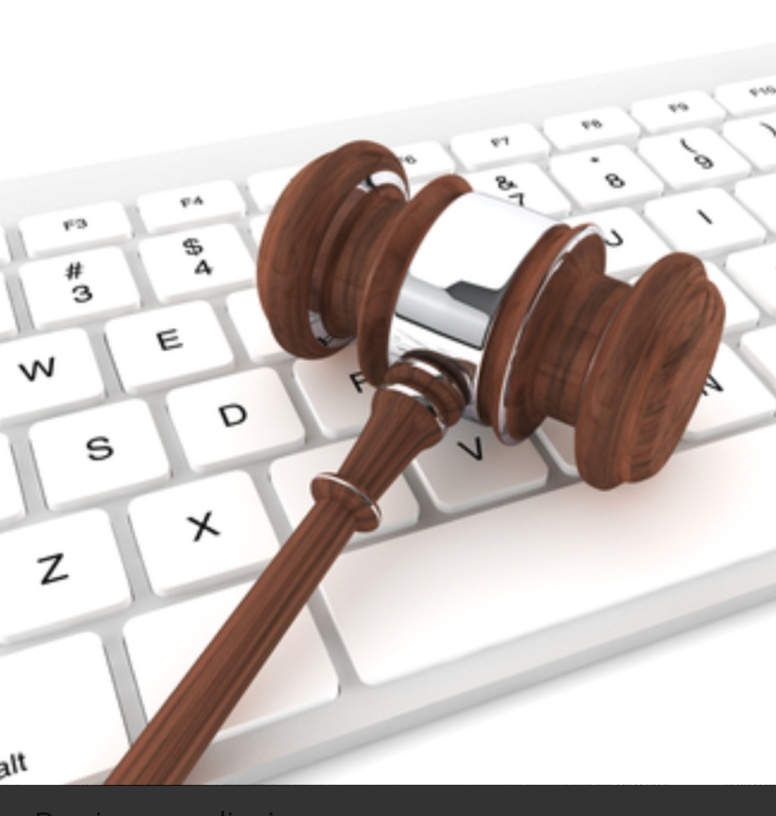 Zasada nr 8
NIE UFAJ OSOBOM POZNANYM W SIECI - NIGDY NIE WIESZ KTO SIEDZI PO DRUGIEJ STRONIE KOMPUTERA
Jeżeli ktoś będzie chciał czegoś od  Ciebie w Internecie - zgłoś to od razu osobom dorosłym!
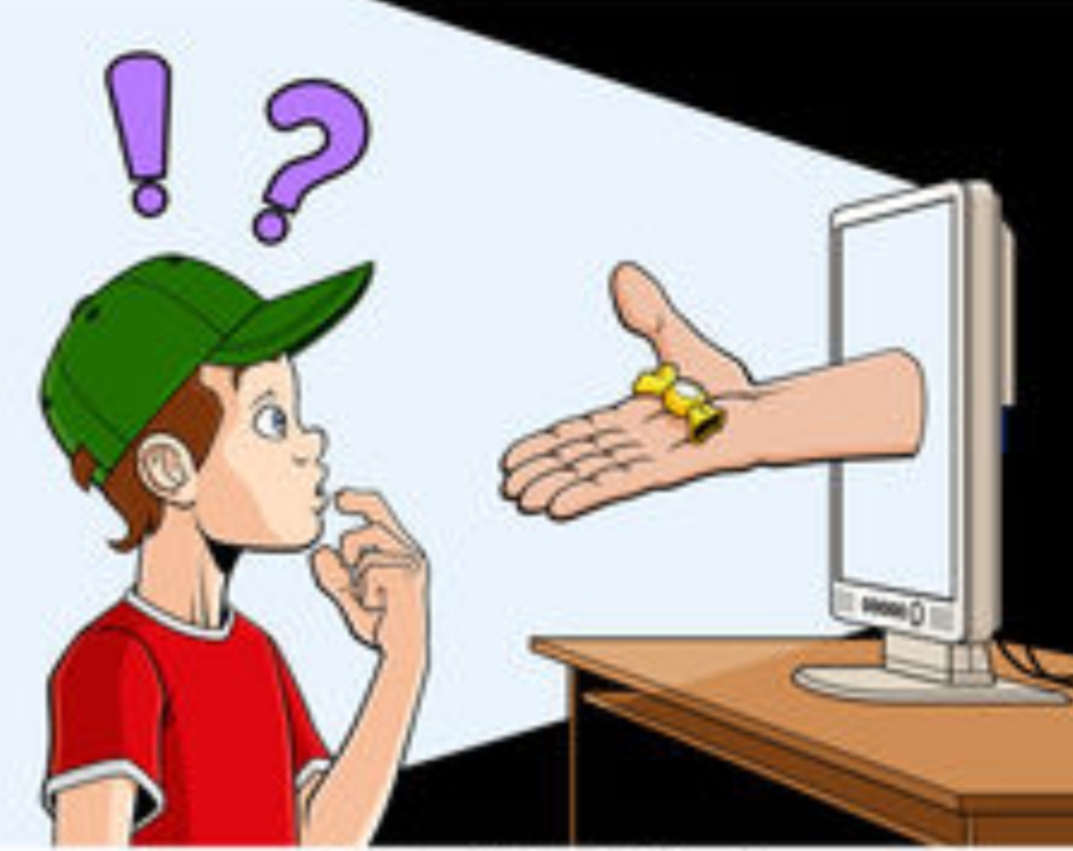 Zasada nr 9
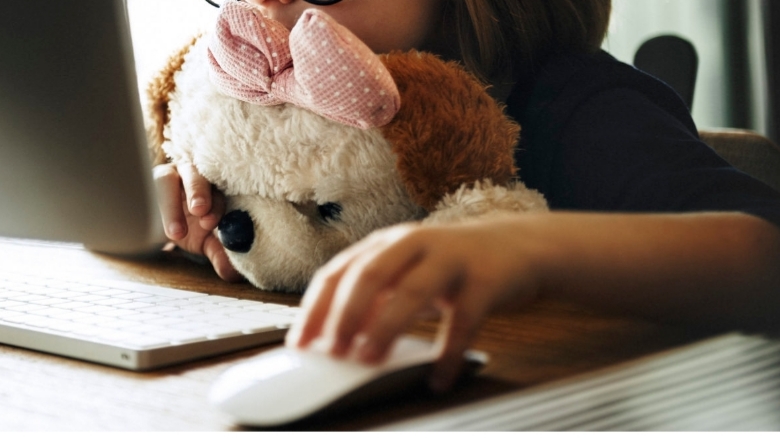 PAMIETAJ, JEŚLI KORZYSTAJĄC           Z INTERNETU  POCZUJESZ ZAGROŻENIE – POINFORMUJ                  O TYM RODZICA                                   LUB NAUCZYCIELA
Dziękuję za uwagę
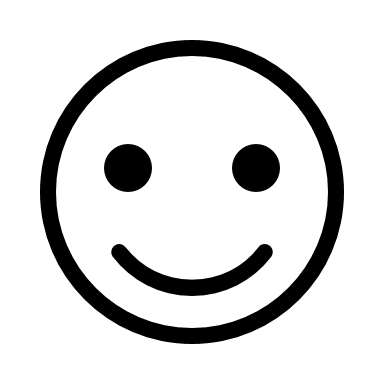